SUBVENCIÓNS PARA A MELLORA DA ACCESIBILIDADE
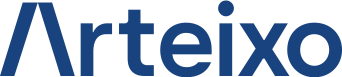 Concellaría de Promoción Económica
Programa de subvencións para a mellora da accesibilidade: instalación de ascensores e a eliminación de barreiras arquitectónicas nos edificios residenciais de Arteixo
ACTUACIÓNS SUBVENCIONABLES
Primeira instalación de ascensores, ramplas e outros dispositivos de accesibilidade 

Elementos de apoio que faciliten o acceso a persoas con discapacidade

Elementos de información e aviso así como outros elementos para salvar o desnivel entre a porta e o ascensor

Quedan excluídas as melloras, ampliacións, substitucións, reformas ou reparacións de elementos preexistentes
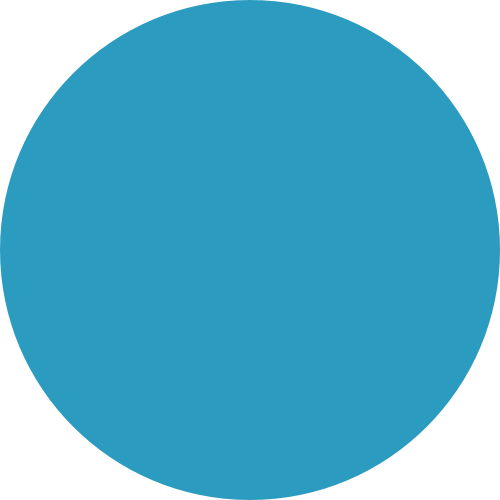 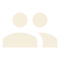 BENEFICIARIOS
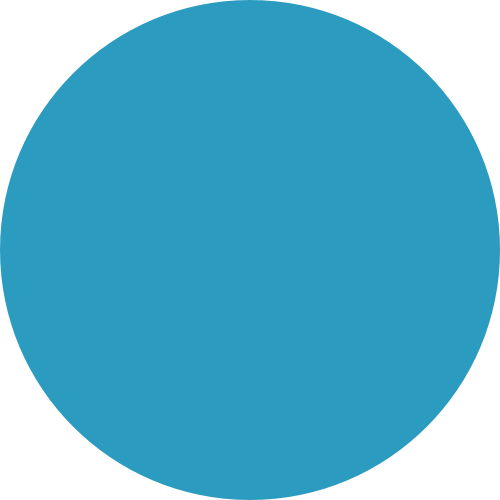 As Comunidades de Propietarios en edificios residenciais colectivos de Arteixo

2) Os titulares de vivendas unifamiliares de Arteixo
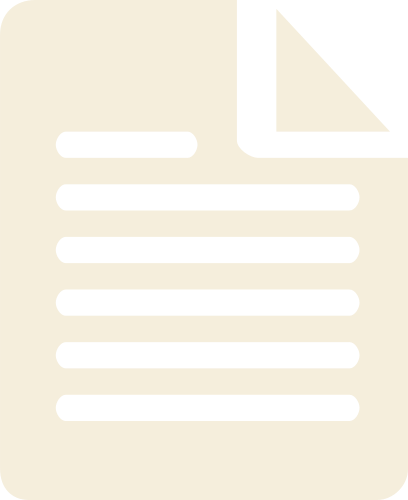 IMPORTES E GASTOS SUBVENCIONABLES
Contía do 50% dos gastos subvencionables, ata un máximo de 20.000€ en edificios colectivos e ata un máximo de 10.000€ por vivenda unifamiliar.

Compatible con outras axudas para o mesmo fin, non podendo superar o 100% do custo subvencionable.

Gastos subvencionables:

custo total das obras ou instalacións efectivamente realizadas

custos de equipamentos, materiais, obra civil etc asociados a obra e posta en servizo do ascenso
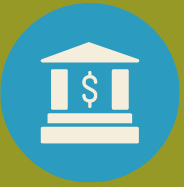 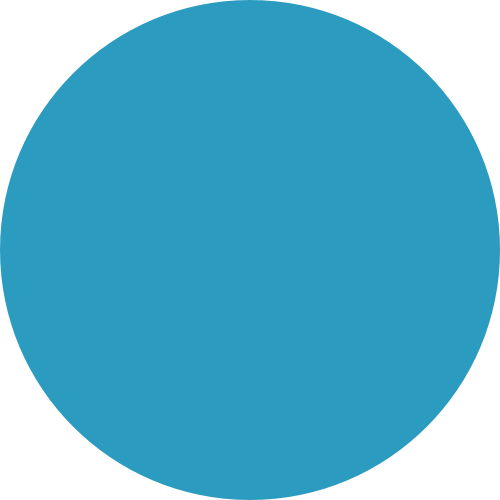 PRAZOS DE SOLICITUDE E MÁIS INFORMACIÓN
O prazo de solicitudes rematará o día 22 de xuño de 2025 

O prazo de xustificación dos gastos subvencionables rematará o 30 de setembro de 2026


Para máis información:

Convocatoria: Boletín Oficial da Provincia da Coruña,  Xoves, 22 de maio de 2025 | BOP Nº96

Bases reguladoras:  BOP da Coruña nº 70, do 10 de abril de 2024
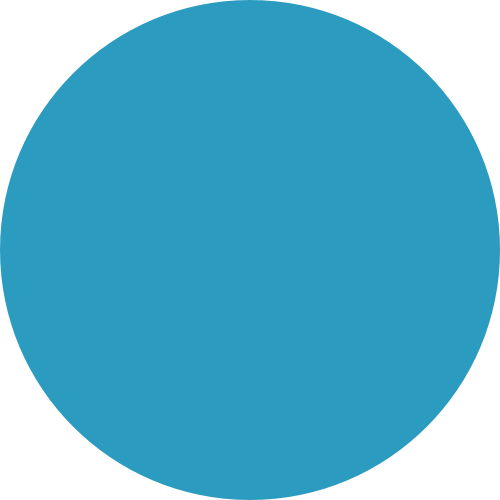 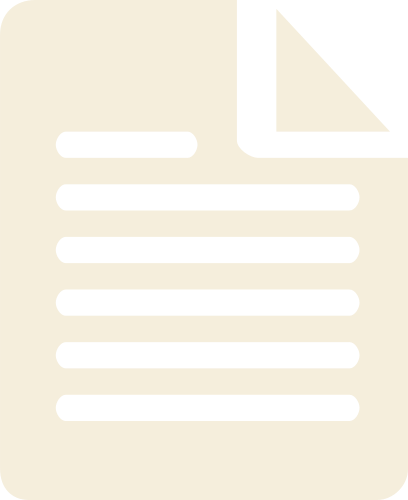 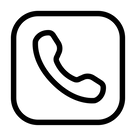 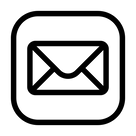 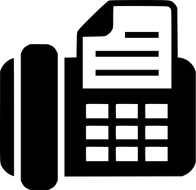 98164 11 66
981 65 91 47
emprego@arteixo.com
ARTEIXO.ORG